Asset-based Community Development
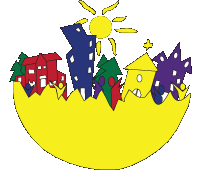 Key Messages
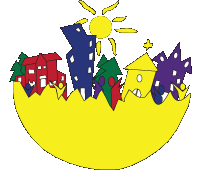 Two Solutions, Two Paths
Local Commitment and Resources
Community-building Path
Asset-based
Internally Focused
Relationship Driven
Primary Components
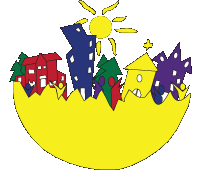 Releasing Individual Capacities
Releasing the Power of Local Associations and Organizations
Capturing Local Institutions for Community Building
Rebuilding the Community Economy
Mobilizing an Entire Community
Releasing Individual Capacities
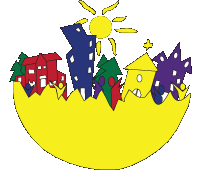 Youth
Seniors
People with Disabilities
People Living in Poverty
Artists
ReleasingLocal Organizations
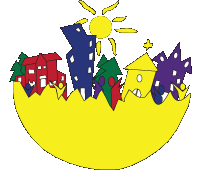 Religious Institutions
Cultural Organizations
CapturingLocal Institutions
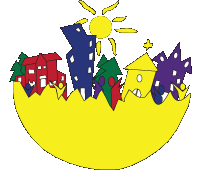 Parks
Libraries
Schools
Community Colleges
Police
Hospitals
Rebuilding the Community Economy
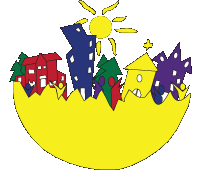 Local Purchasing
Hiring Locally
Creating New Businesses
Developing Human Resource Potential
Local Investing
Economic Bridge Building
Commitment to Communit
Mobilizing an Entire Community
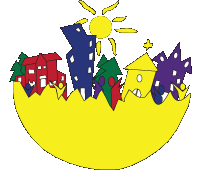 Capacities of Individuals
Gifts of Strangers
Associations of Citizens
Local, Private, Public and Non-Profit Institutions
Community’s Physical Assets
Capacity Finders and Developers
5 Steps Towards Whole Community Mobilization
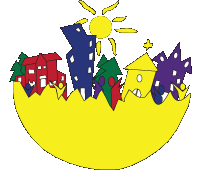 Step 1 - Mapping Assets
Step 2 - Building Relationships
Step 3 - Mobilizing Community Assets
Step 4 - Convening Broadly Representative Group
Step 5 - Leveraging Outside Resources
Case Study
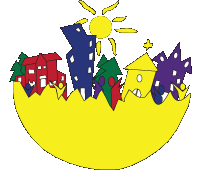 Step 1 – Mapping Assets
Our Niche!
Case Study
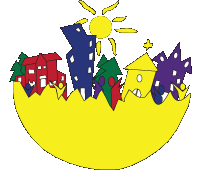 Step 1 - Mapping Assets
Step 2 - Building Relationships
Building Relationships
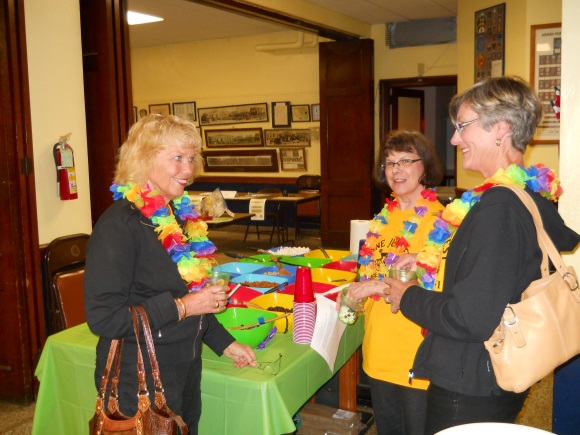 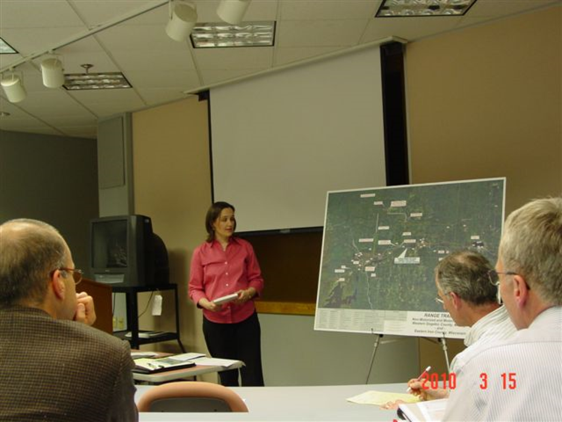 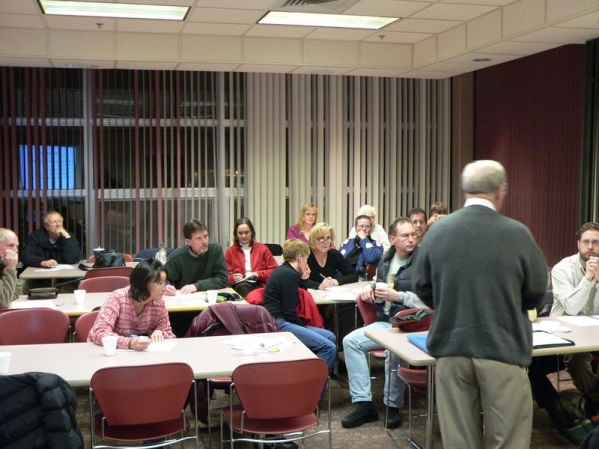 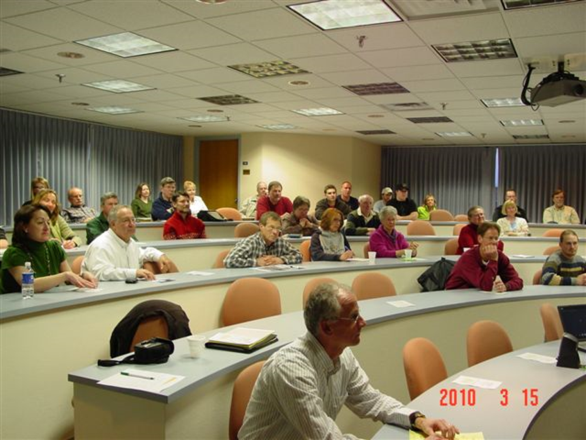 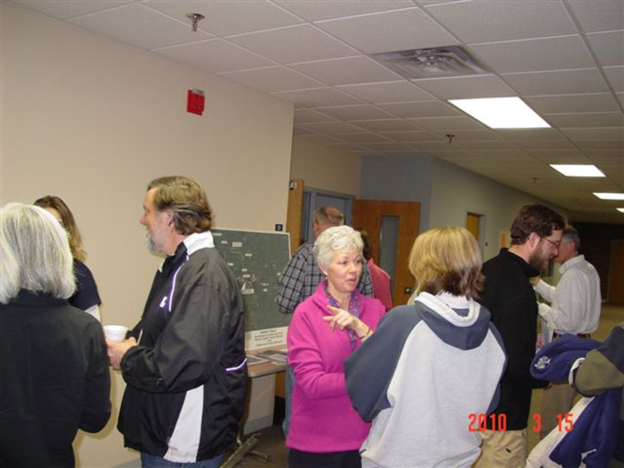 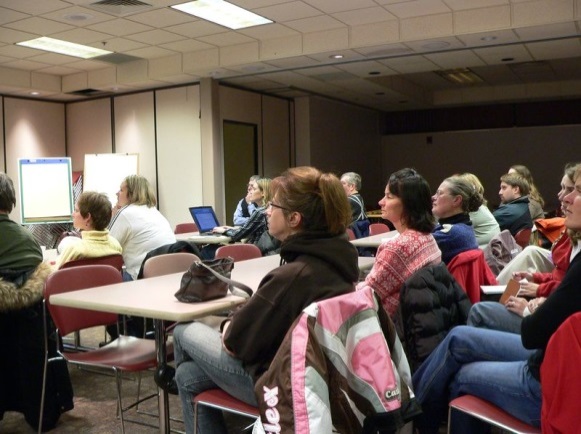 Case Study
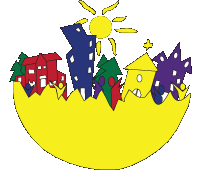 Step 1 - Mapping Assets
Step 2 - Building Relationships
Step 3 - Mobilizing Community Assets
Mobilizing Community Assets
Iron County Board of Supervisors
Iron County Forestry and Parks Committee
Iron County Resource Development Association, Inc.
City of Hurley
Hurley Area Chamber of Commerce
Hurley School District
City of Montreal
Town of Kimball
Gogebic County Board of Commissioners
Gogebic County Economic Development Commission
Ironwood City Commission 
Ironwood Parks and Recreation Committee
Ironwood Area Chamber of Commerce
Ironwood Area School District
Ironwood Charter Township
Erwin Township
City of Bessemer
Bessemer Downtown Development Authority
Bessemer Chamber of Commerce
Bessemer Area School District
Bessemer Township
City of Wakefield
Wakefield Planning Commission
Wakefield Chamber of Commerce
Wakefield-Marenisco School District
Wakefield Township
Marenisco Township Board
Grand View Health System 
Gogebic Community College
Western Upper Peninsula Convention and Visitors Bureau
Ni-Miikanaake Chapter of the North Country Trail Association
Michigan Department of Natural Resources and Environment (letter of support)
Upper Peninsula Travel and Recreation Association
U.S. Forest Service (letter of support)
International Mountain Biking Association (letter of support)
Case Study
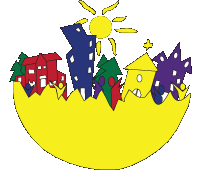 Step 1 - Mapping Assets
Step 2 - Building Relationships
Step 3 - Mobilizing Community Assets
Step 4 - Convening Broadly Representative Group
Convening Broadly Representative Group(s)
Promoting Our Strengths Workgroup
Railroad Technical Working Group
Regional Trail Authority
Riverside Trail Committee
Case Study
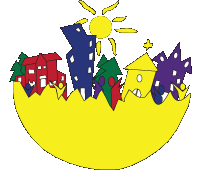 Step 1 - Mapping Assets
Step 2 - Building Relationships
Step 3 - Mobilizing Community Assets
Step 4 - Convening Broadly Representative Group
Step 5 - Leveraging Outside Resources
Leveraging Outside Resources
Over $1.5 million in funding:
Acquisition of Trail Route
Depot Park Trail Head Completed
Ethnic Commons Trail Head Completed
Phase I Paved – Summer of 2014
Train Trestle Retrofitted – Summer of 2014
Phase II Grant Submitted (Local Match Acquired)
Supporting Literature
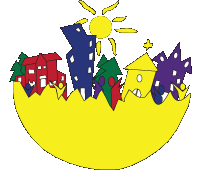 Community Capitals Framework
Community Organizing
Change Theory
Change Resistance
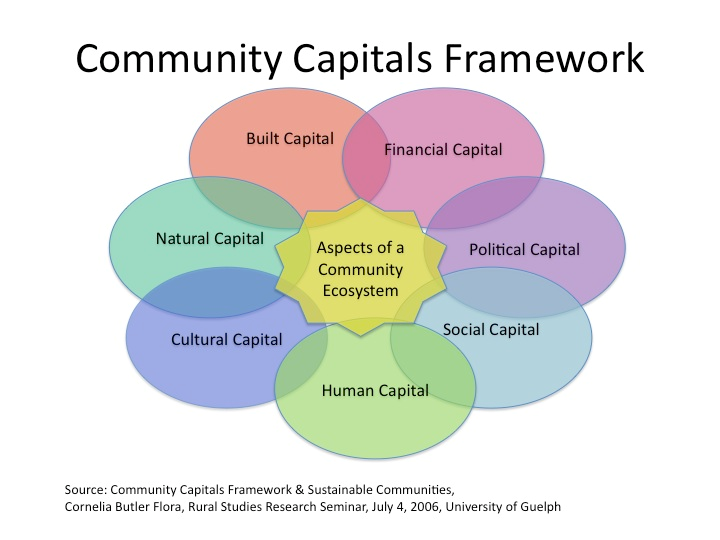 Action Research
Research
Action
Action
Research
Two Forms of Social Change
A More Participatory Society
Solving Local Problems
Power/Knowledge/Action
With regards to Michel Foucault
Change Theory
Change Resistance
ABCDResources
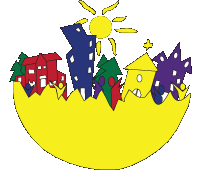 Alinsky (1989). Rules for Radicals 

Flora and Flora (2008). Rural Communities: Legacy and Change

Green and Haines (2008). Asset Building and Community Development

Kotter (1996). Leading Change

Kretzman and McNight (1993). Building Communities from the Inside Out: A Path Toward Finding and Mobilizing a Community's Assets

Krile (2008). The Community Leadership Handbook: Framing Ideas, Building Relationship, and Mobilizing Resources

Marshak (2006). Covert Processes at Work: Managing the Five Hidden Dimensions of Organizational Change

McKnight (2010). The Abundant Community: Awakening the Power of Families and Neighborhoods

Rappaport (1977). Community Psychology: Values, Research, and Action

Stoecker (2005). Research Methods for Community Change: A Project Based Approach